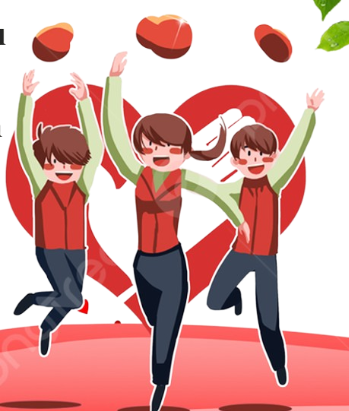 CHỦ ĐỀ 6
THAM GIA XÂY DỰNG VÀ PHÁT TRIỂN CỘNG ĐỒNG
Nhiệm vụ 8
Diễn đàn về các nền văn hoá và tinh thần đoàn kết, hoà bình hữu nghị giữa các dân tộc
Hoạt động 1
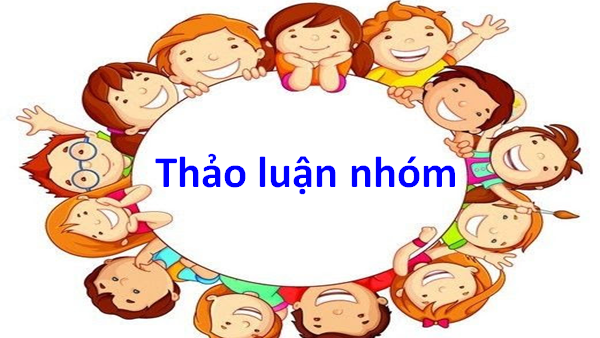 Xác định nội dung diễn đàn 
Xây dựng kế hoạch diễn đàn
* Kế hoạch tổ chức diễn đàn phải đáp ứng các nội dung cơ bản
Xác định chủ đề diễn đàn. 
Xác định mục tiêu.
Nội dung thảo luận chính
Thời gian, địa điểm
Trình tự các hoạt động. 
Đối tượng tham gia, khách mời
Phân công nhiệm vụ chuẩn bị
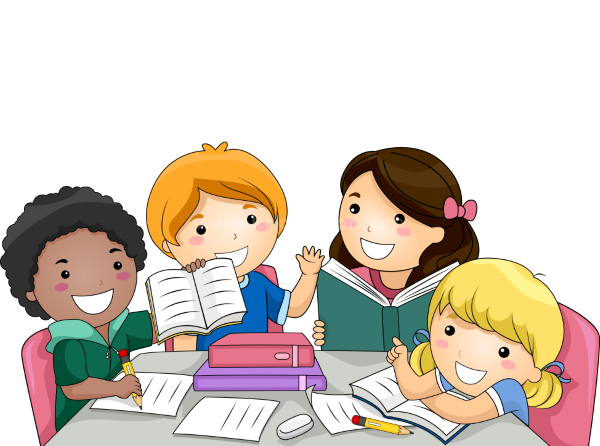 Giới thiệu một nền văn hoá dân tộc mà em biết (GV gợi ý để HS các nhóm sử dụng kết quả và sản phẩm của mục 2, nhiệm vụ 2, trang 52 SGK “Giới thiệu nền văn hoá dân tộc tôi yêu”).

Giáo dục tinh thần đoàn kết, hoà bình hữu nghị giữa các dân tộc (GV gợi ý để HS sử dụng sản phẩm kết quả thực hiện kế hoạch hoạt động giáo dục tinh thần đoàn kết, hoà bình hữu nghị giữa các dân tộc).

Giới thiệu các sản phẩm độc đáo của văn hoá các dân tộc (GV có thể chuẩn bị thêm một số sản phẩm thể hiện truyền thống dân tộc như nhạc cụ, trang phục, video các bài hát sử dụng ngôn ngữ dân tộc thiểu số, các bài hát dân gian của Nga, Anh,... để làm phong phú cho diễn đàn).
Triển khai thực hiện
TỔ CHỨC DIỄN ĐÀN
NHIỆM VỤ 9
Tham gia phát triển cộng đồng bền vững
+ Lượt 1, nhóm 1 sẽ cử một thành viên làm phóng viên, thực hiện phỏng vấn các HS trong 3 nhóm còn lại.
+ Lượt 2, nhóm 2 sẽ cử một thành viên làm phóng viên, thực hiện phỏng vấn các HS trong 3 nhóm còn lại. Lần lượt như vậy, cả 4 nhóm thông qua 4 lượt chơi làm phóng viên phỏng vấn một số HS trong lớp.
Hoạt động 1
Thảo luận và xác định những việc em có thể tham gia để phát triển bền vững cộng đồng địa phương.
Xác định những việc em có thể tham gia để phát triển bền vững cộng đồng địa phương.
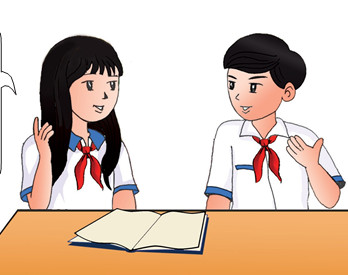 Thảo luận
nhóm đôi
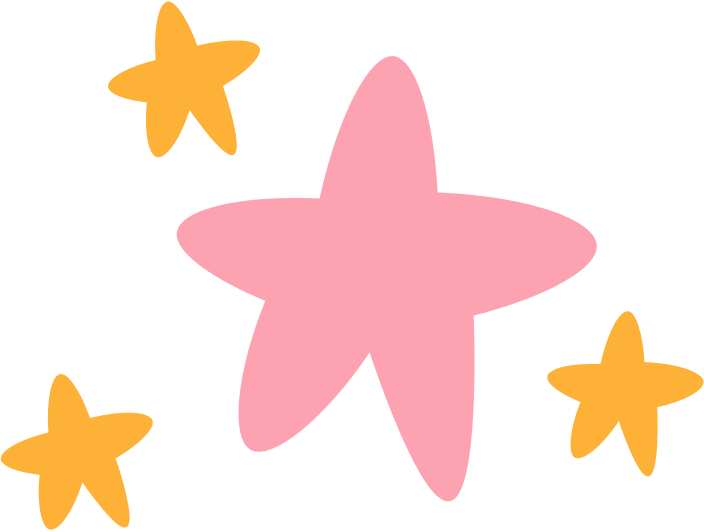 Những việc em có thể tham gia để phát triển bền vững cộng đồng địa phương
Duy trì thường xuyên các hoạt động giữ gìn vệ sinh môi trường.

Hỗ trợ những người gặp hoàn cảnh khó khăn phù hợp với khả năng của mình.

Tuyên truyền trong cộng đồng về các hành vi xây dựng cộng đồng văn minh.
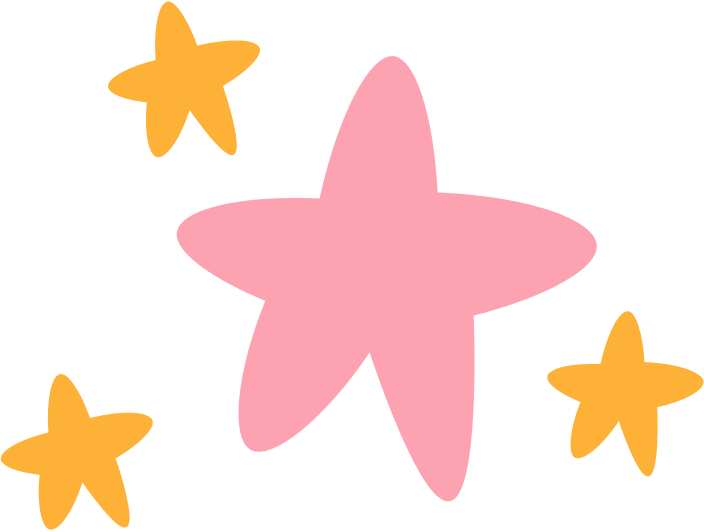 Những việc em có thể tham gia để phát triển bền vững cộng đồng địa phương
Dành thời gian và năng lực của mình để tham gia vào các hoạt động tình nguyện như làm sạch môi trường, dọn vệ sinh khu phố, hoặc giúp đỡ người già và trẻ em khó khăn trong cộng đồng.

Hỗ trợ các dự án phát triển bền vững như việc trồng cây, xây dựng các khu vườn cộng đồng,…
- Vệ sinh đường làng, ngõ xóm.
- Tuyên truyền bảo vệ môi trường.
- Hoạt động thể dục, thể thao.
- Xây dựng và phát triển mối quan hệ với mọi người trong cộng đồng.
- Tuyên truyền phòng, chống các tệ nạn xã hội.
Các hoạt động xây dựng cộng đồng mà em có thể tham gia:
Hoạt động 2: Thực hiện các việc làm để phát triển bền vững cộng đồng địa phương đã xác định. Chia sẻ kết quả tham gia phát triển bền vững tại cộng đồng địa phương.
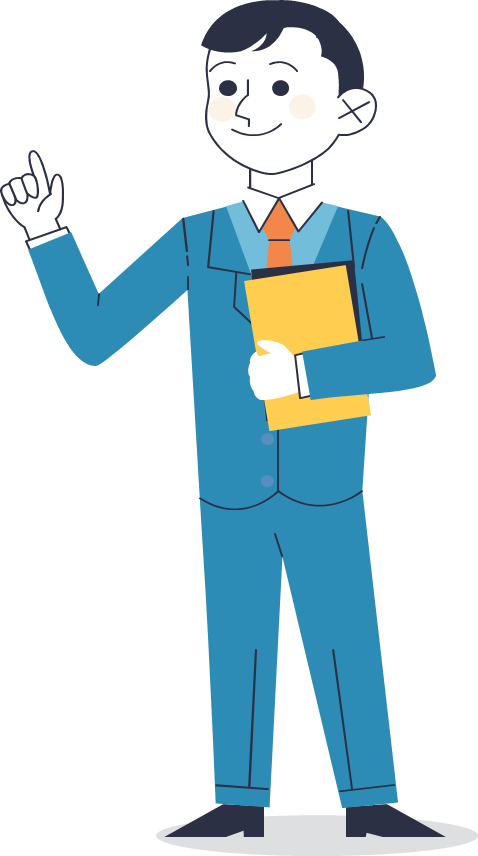 Em hãy chủ động, tích cực thực hiện các việc làm để phát triển bền vững cộng đồng địa phương mà em đã xác định.

Chủ động ìm kiếm sự hỗ trợ để vượt qua khó khăn khi tham gia vào các hoạt động đó.

Em nhớ ghi lại và chia sẻ kết quả tham gia phát triển bền vững tại cộng đồng địa phương.
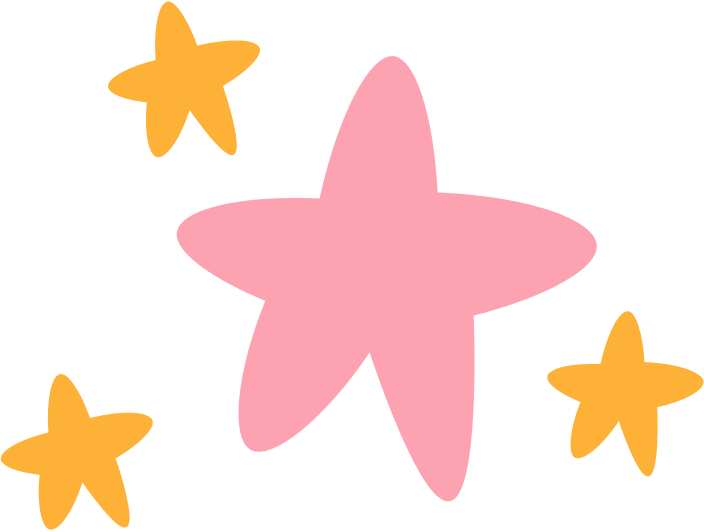 ĐÁNH GIÁ CUỐI CHỦ ĐỀ (Tốt, Đạt, Chưa đạt)
Chia sẻ được hiểu biết về cộng đồng với các nền văn hoá khác nhau; hoạt động thể hiện tinh thần đoàn kết, hoà bình hữu nghị giữa các dân tộc.
Chia sẻ được cảm nghĩ của bản thân khi sống giữa các nền văn hoá đa dạng và truyền thống đoàn kết, hoà bình hữu nghị giữa các dân tộc.
Xác định được những biểu hiện của hứng thú và ham hiểu biết khi khám phá các nền văn hoá khác nhau.
Giới thiệu được nền văn hoá của một dân tộc.
Phân tích được ý nghĩa của sự khác biệt và cách thể hiện thái độ tôn trọng sự khác biệt giữa các nền văn hoá.
Thể hiện được thái độ tôn trọng sự khác biệt giữa các nền văn hoá trong tình huống cụ thể.
Xây dựng và thực hiện được hoạt động giáo dục tinh thần đoàn kết, hoà bình hữu nghị giữa các dân tộc.
Thể hiện được sự chủ động và tự tin thiết lập các mối quan hệ xã hội, sẵn sàng chia sẻ, giúp đỡ cộng đồng trong một số tình huống.
Chia sẻ được những kinh nghiệm khi thiết lập các mối quan hệ xã hội và sẵn sàng giúp đỡ cộng đồng
Xây dựng và triển khai được dự án hoạt động tình nguyện nhẫn đạo phù hợp với bản thân.
Đánh giá được ý nghĩa của các hoạt động xã hội đối với cá nhân và cộng đồng.
Xây dựng được kế hoạch và tổ chức diễn đàn về các nền văn hoá và tinh thần đoàn kết, hoà bình hữu nghị giữa các dân tộc.
Thực hiện được những việc làm tham gia hoạt động phát triển cộng đồng bền vững.